Мастер-классИспользование приемов мнемотехники в речевом развитии детей	младшего школьного возраста с ОВЗ
Учитель начальных классов: Румянцева Оксана Анатольевна
Причинами бедности словарного запаса детей с ОВЗ
Нарушение речи – это отклонения от нормы, общепринятой в языковой среде.
Мнемотехника - это совокупность правил и приемов, облегчающих процесс запоминания информации.
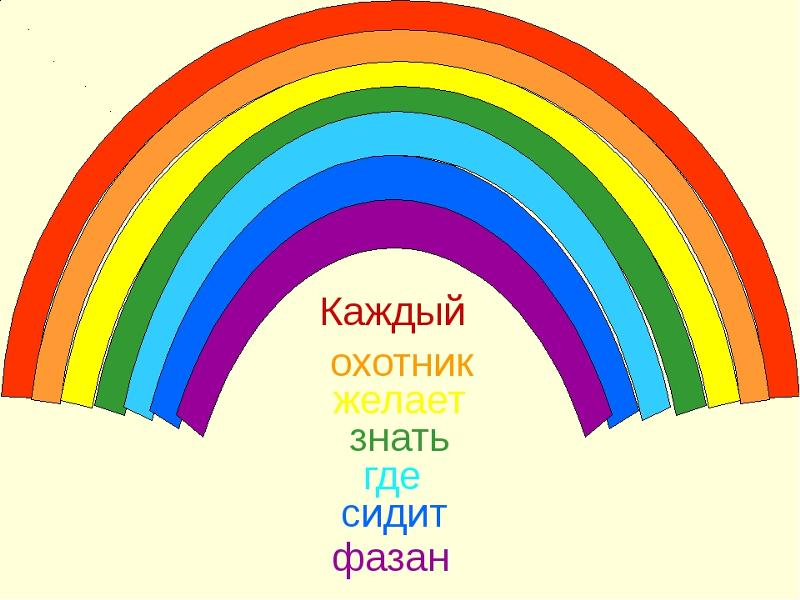 Мнемоквадрат - это одиночное изображение, которое обозначает одно слово, словосочетание или простое предложение
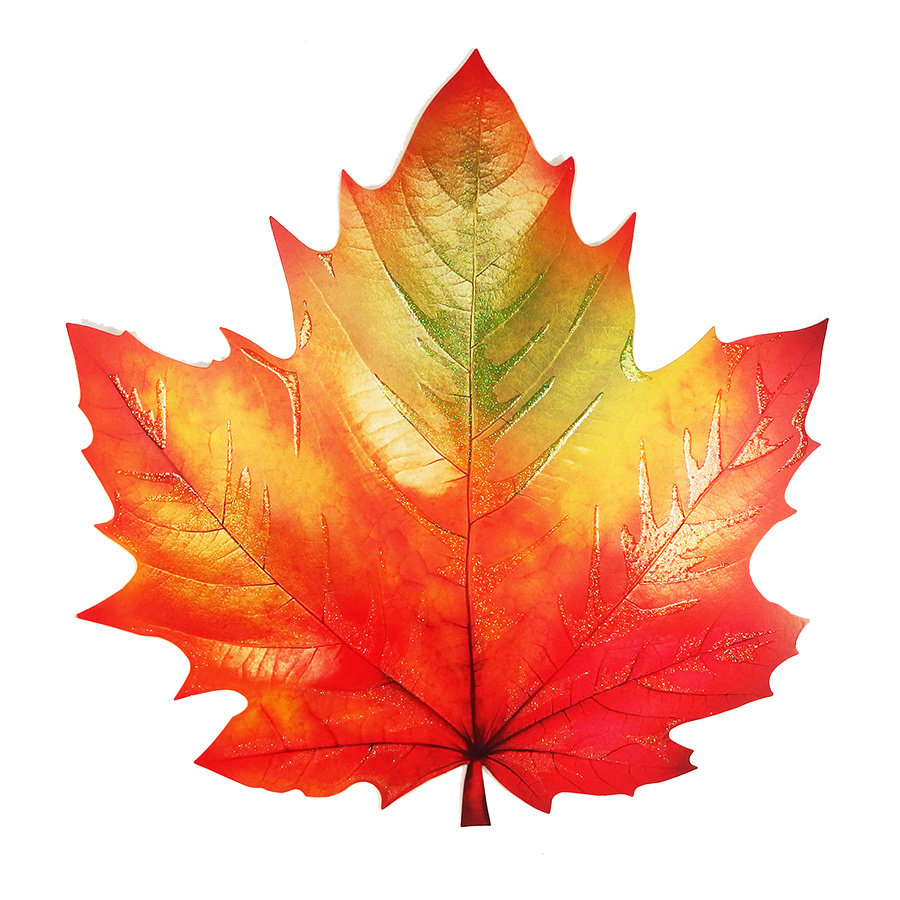 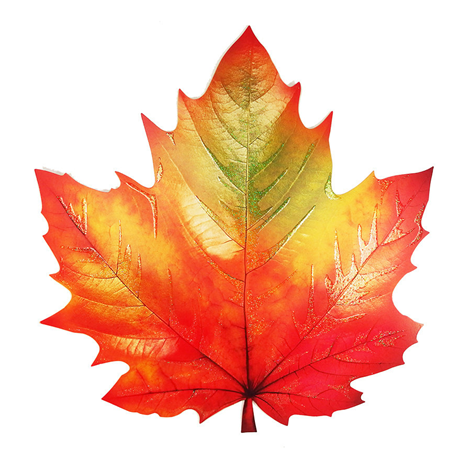 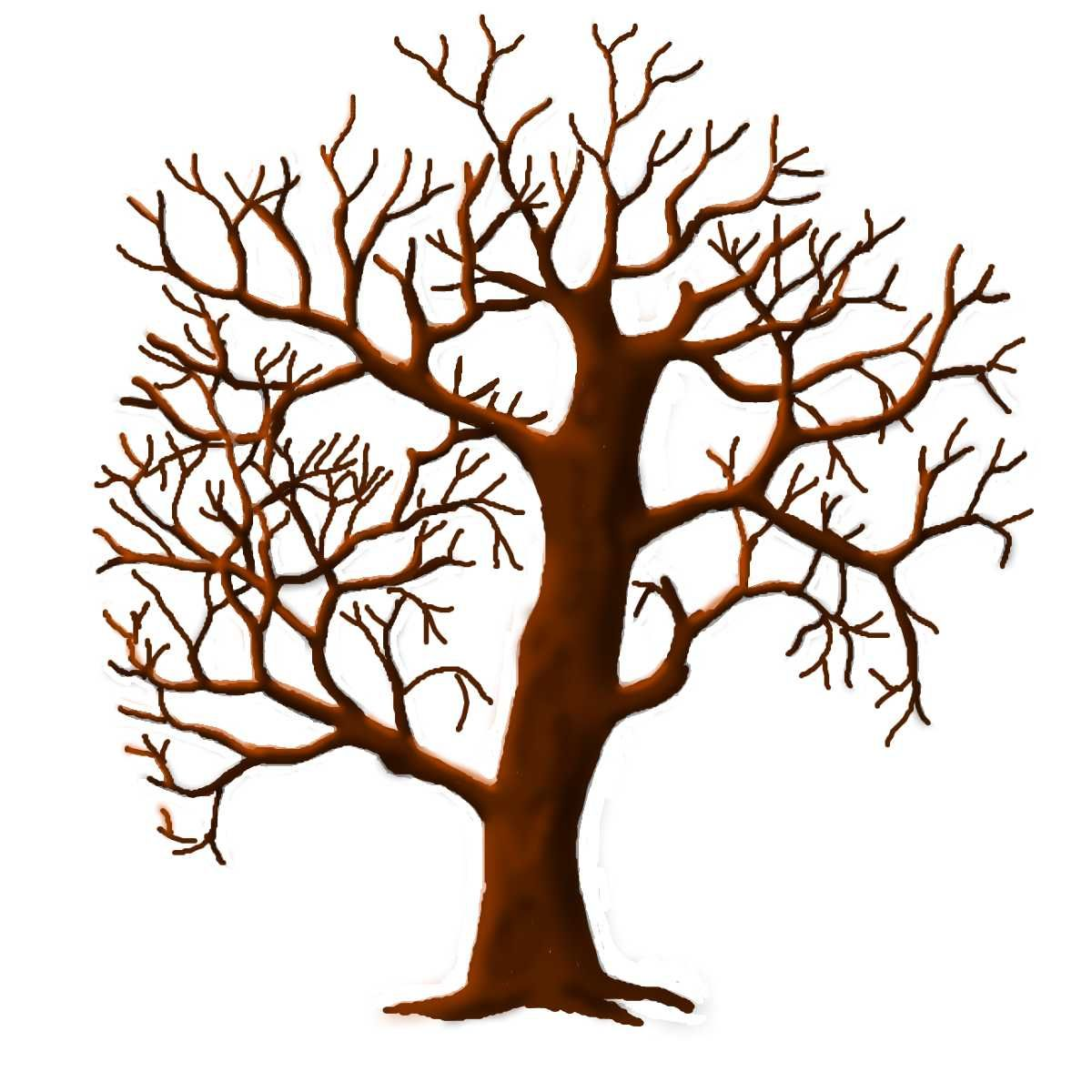 Мнемодорожка - это таблица из четырёх и более клеток, расположенных линейно, по которым можно составить небольшой рассказ.
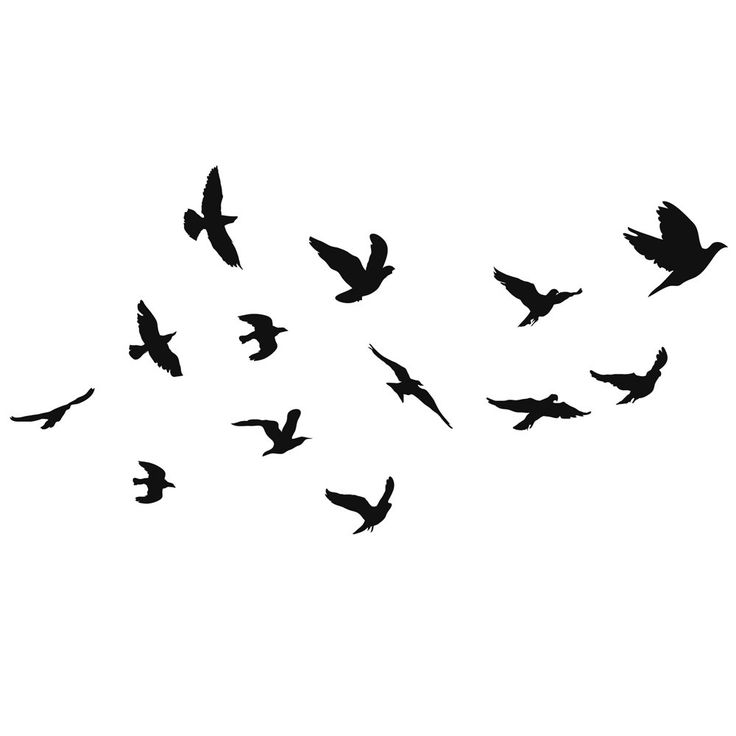 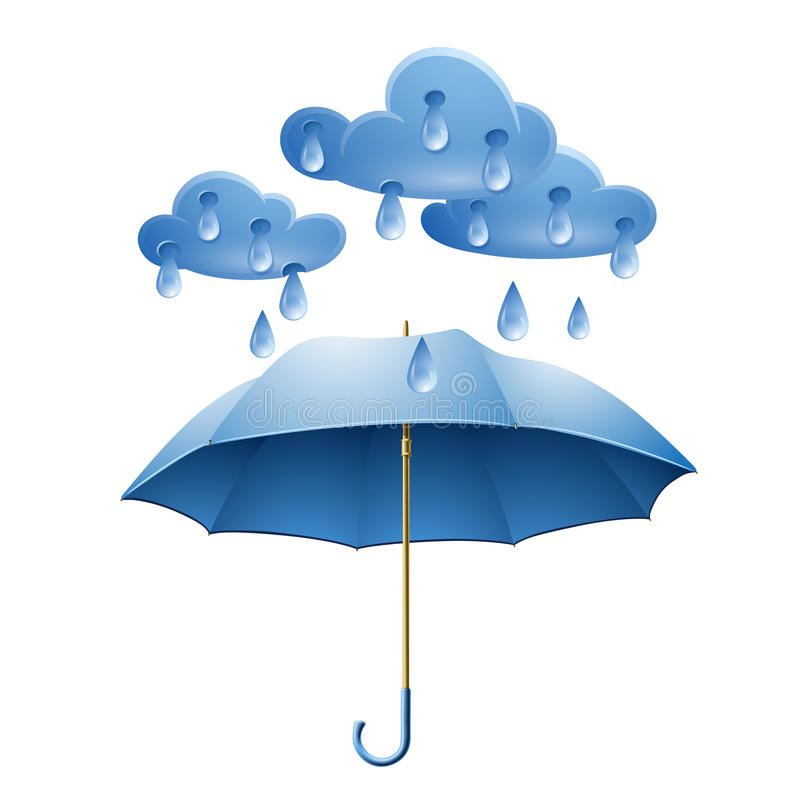 Мнемотаблица - это схема, в которой заложена определенная информация.
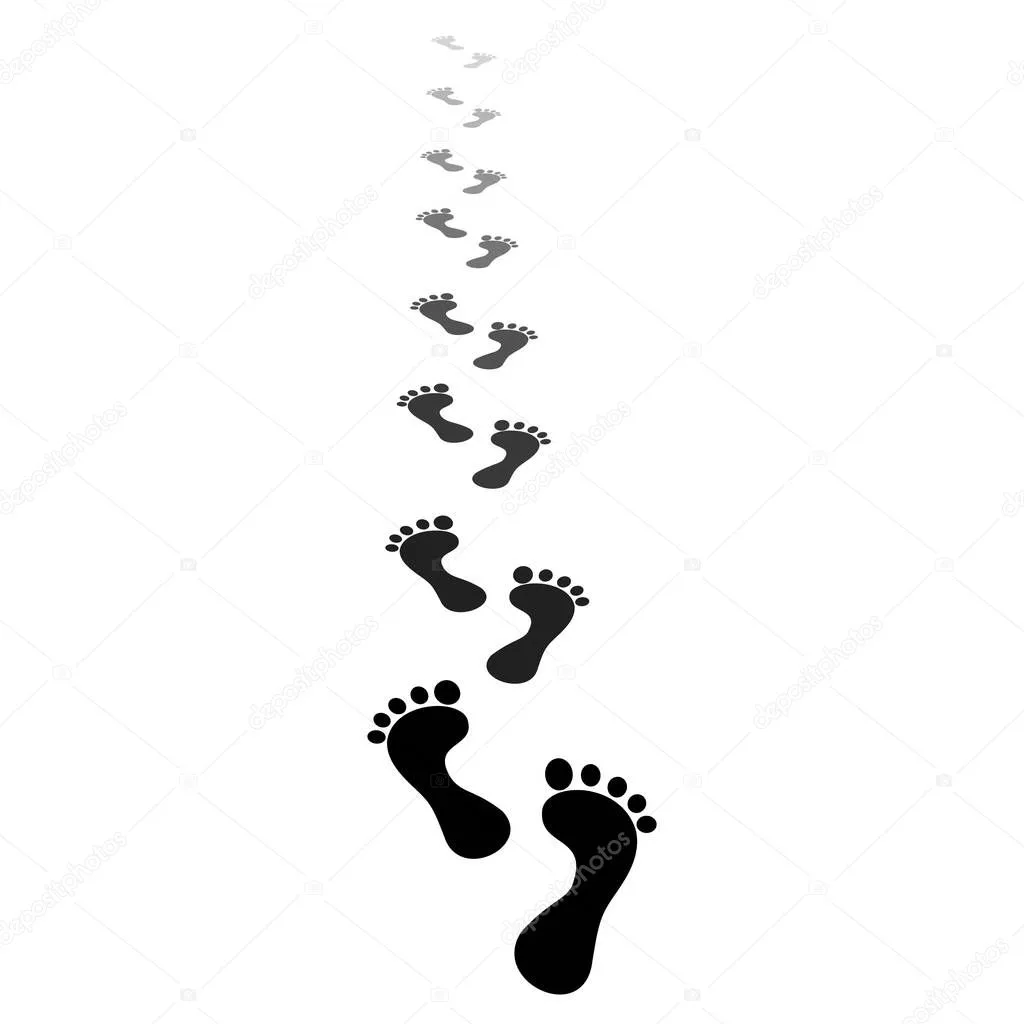 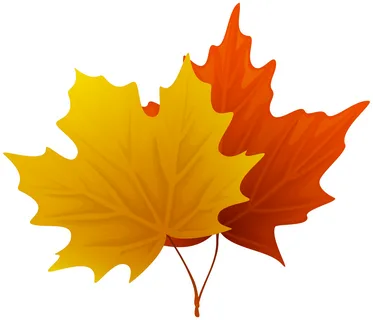 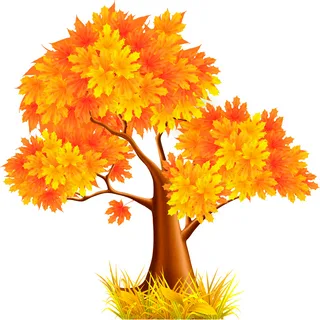 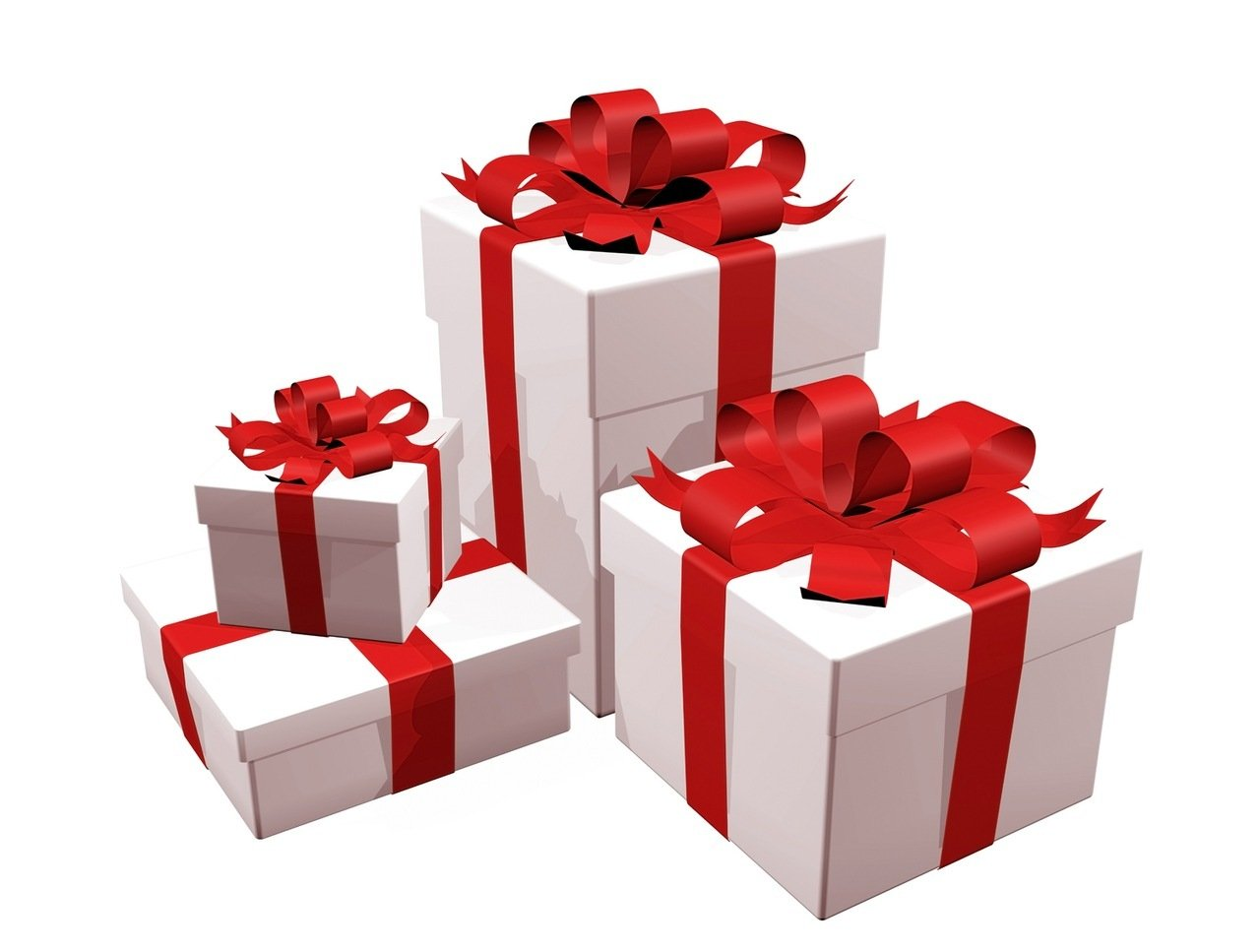 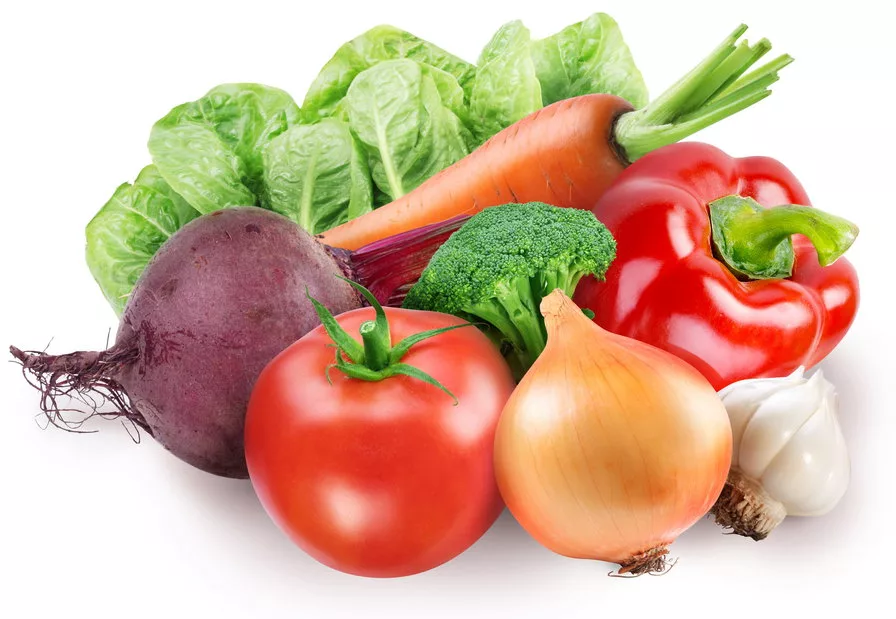 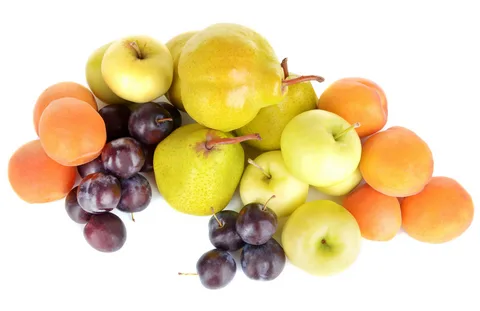 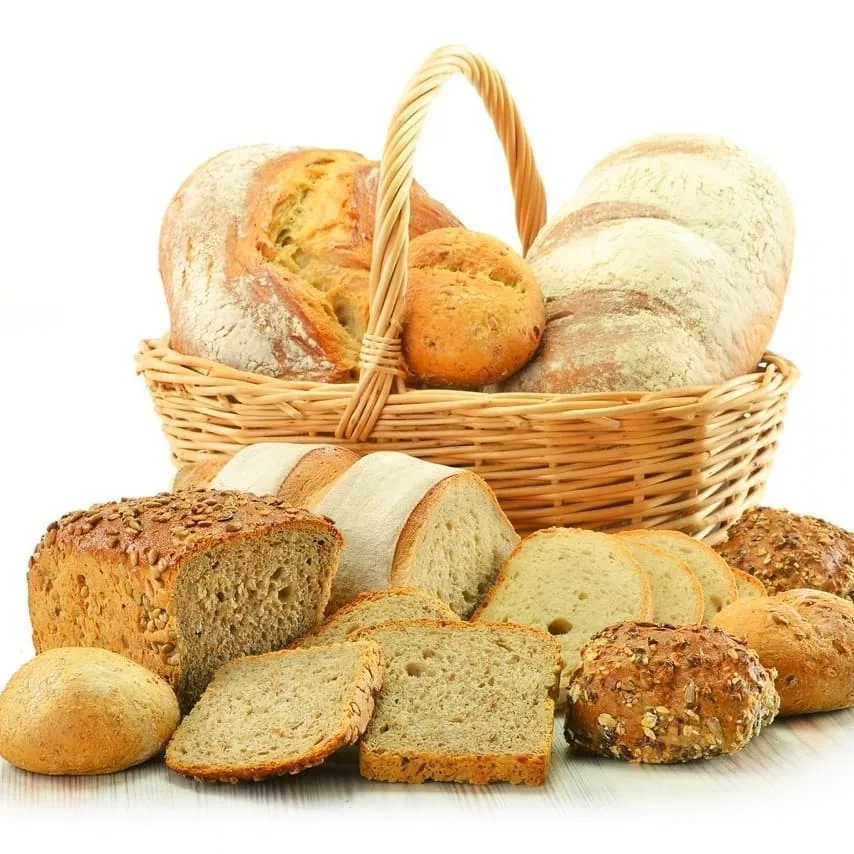 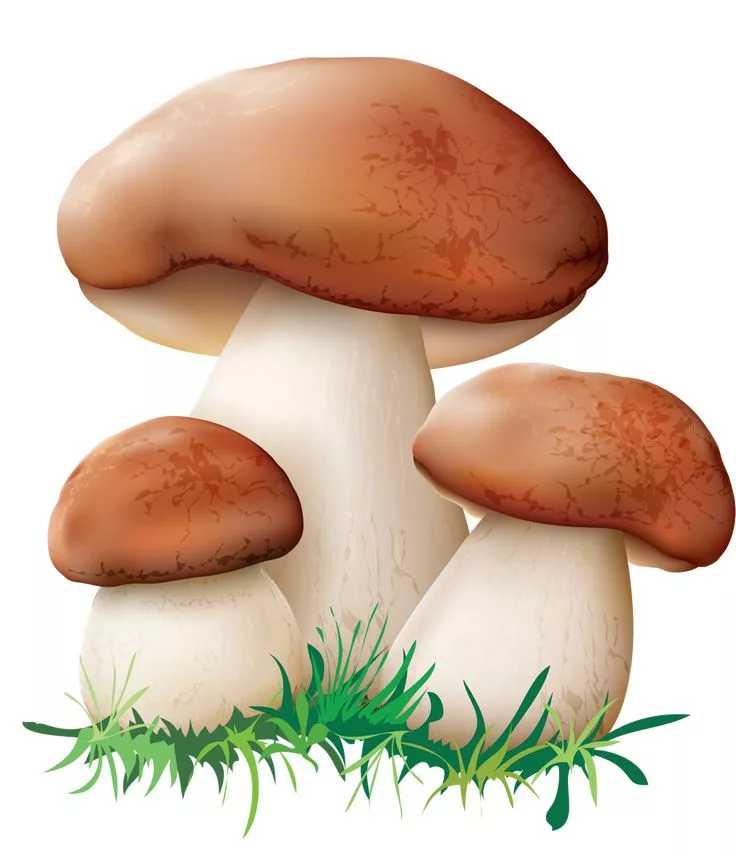 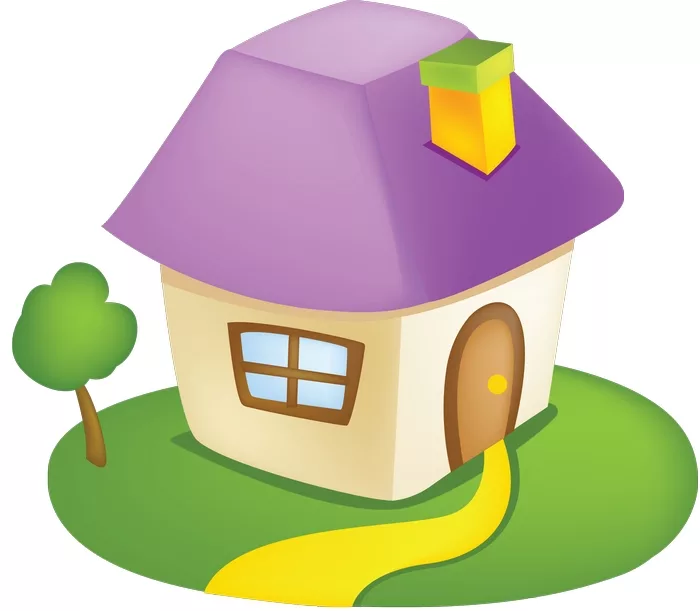 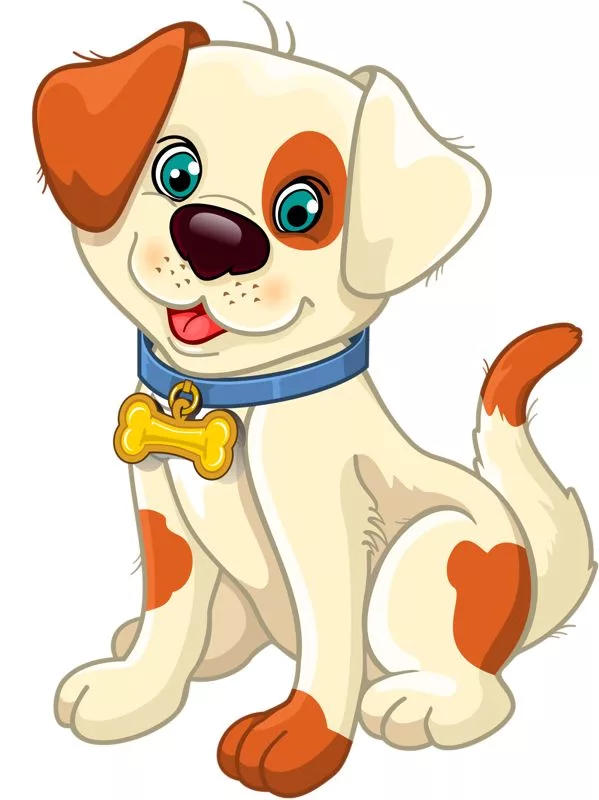 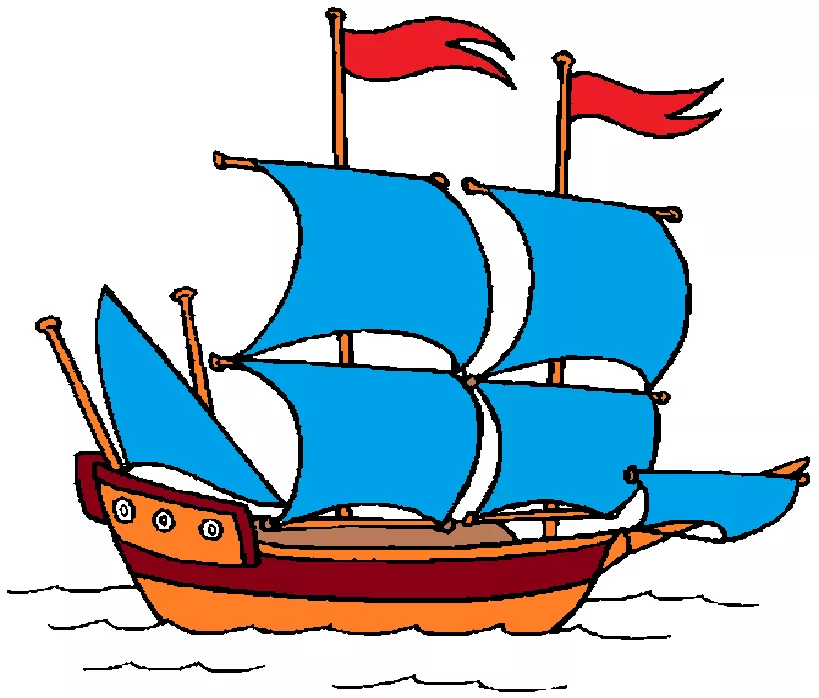 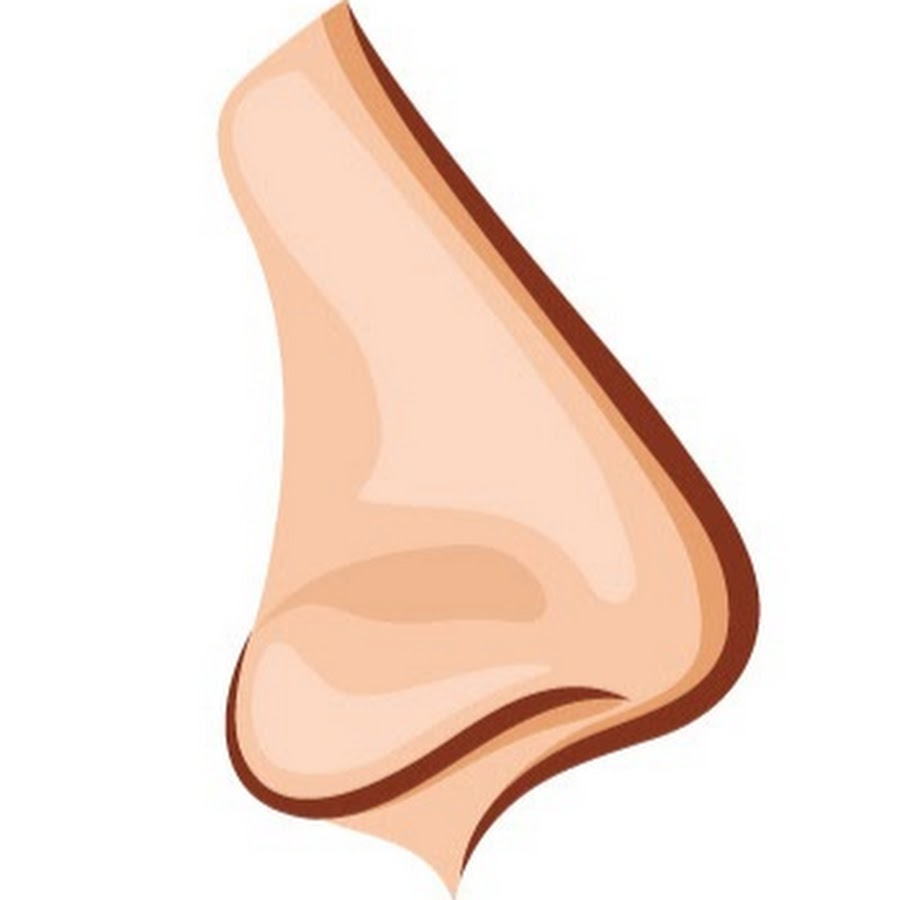 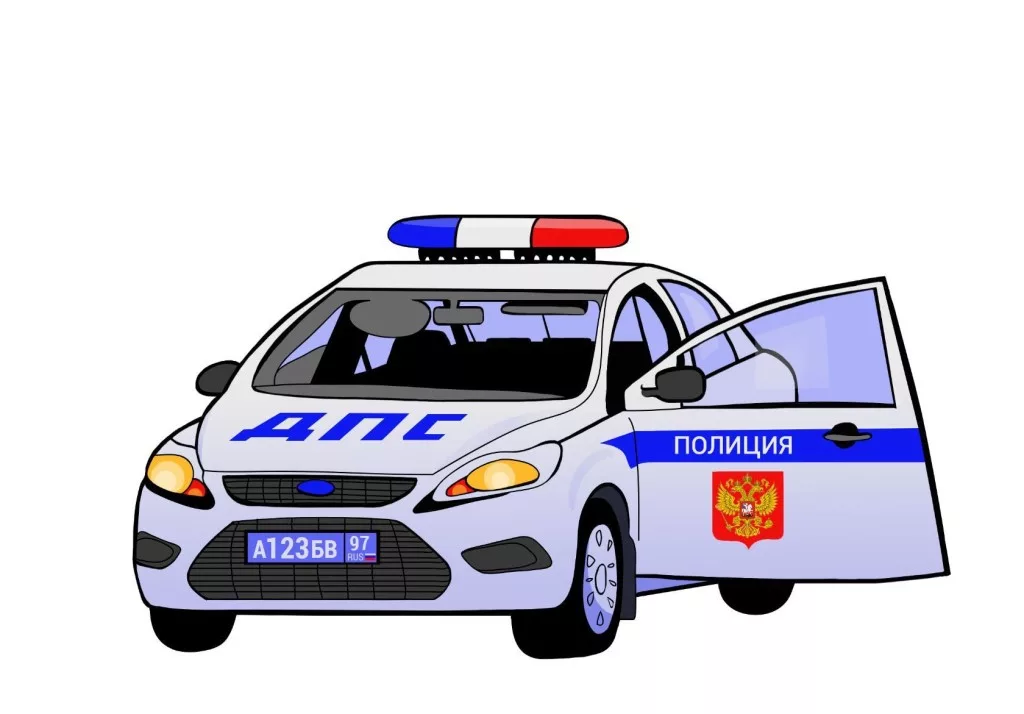 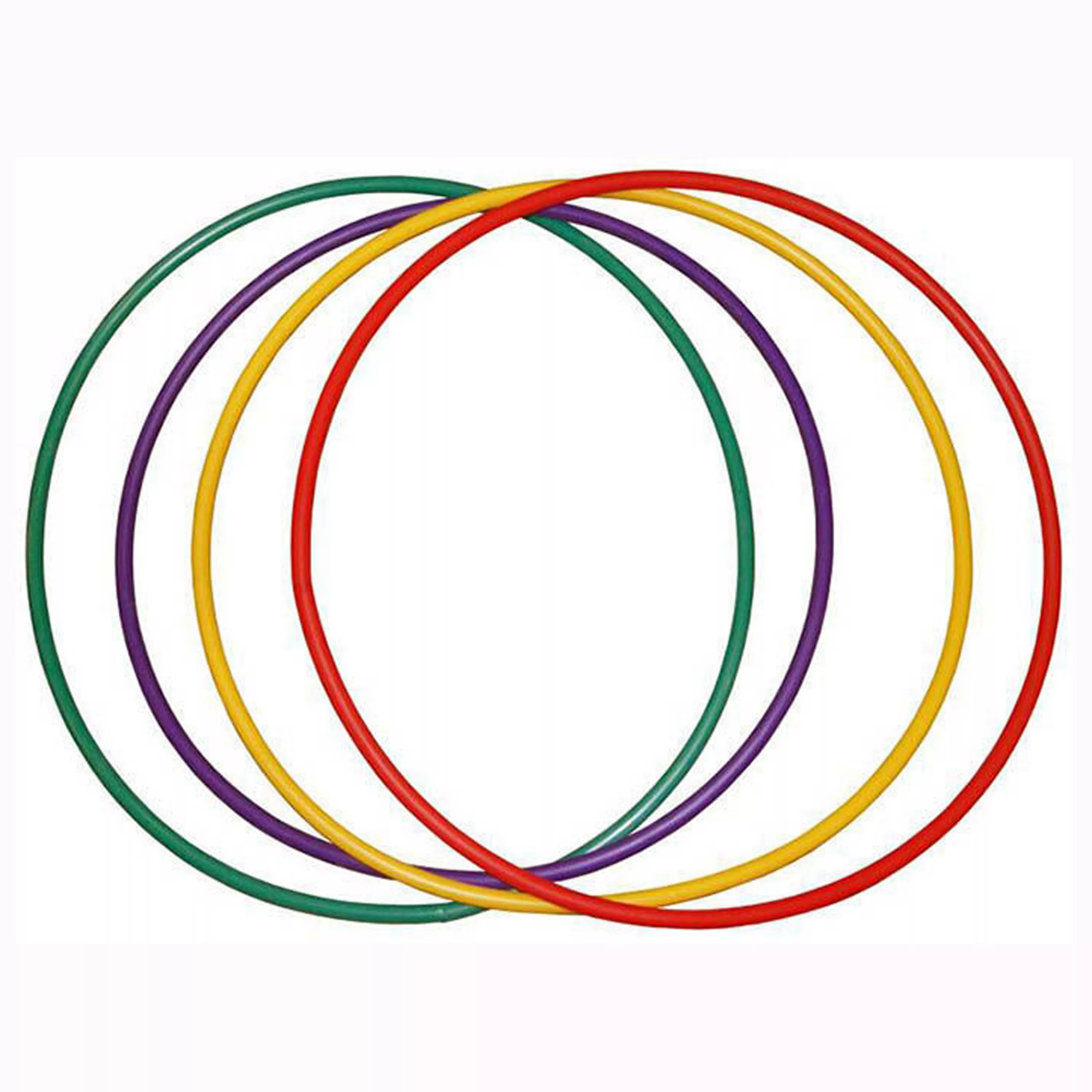 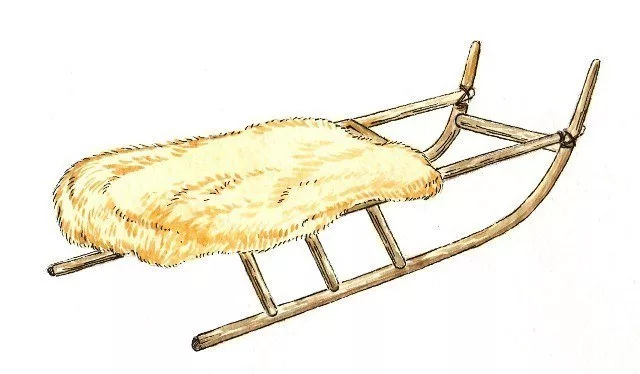 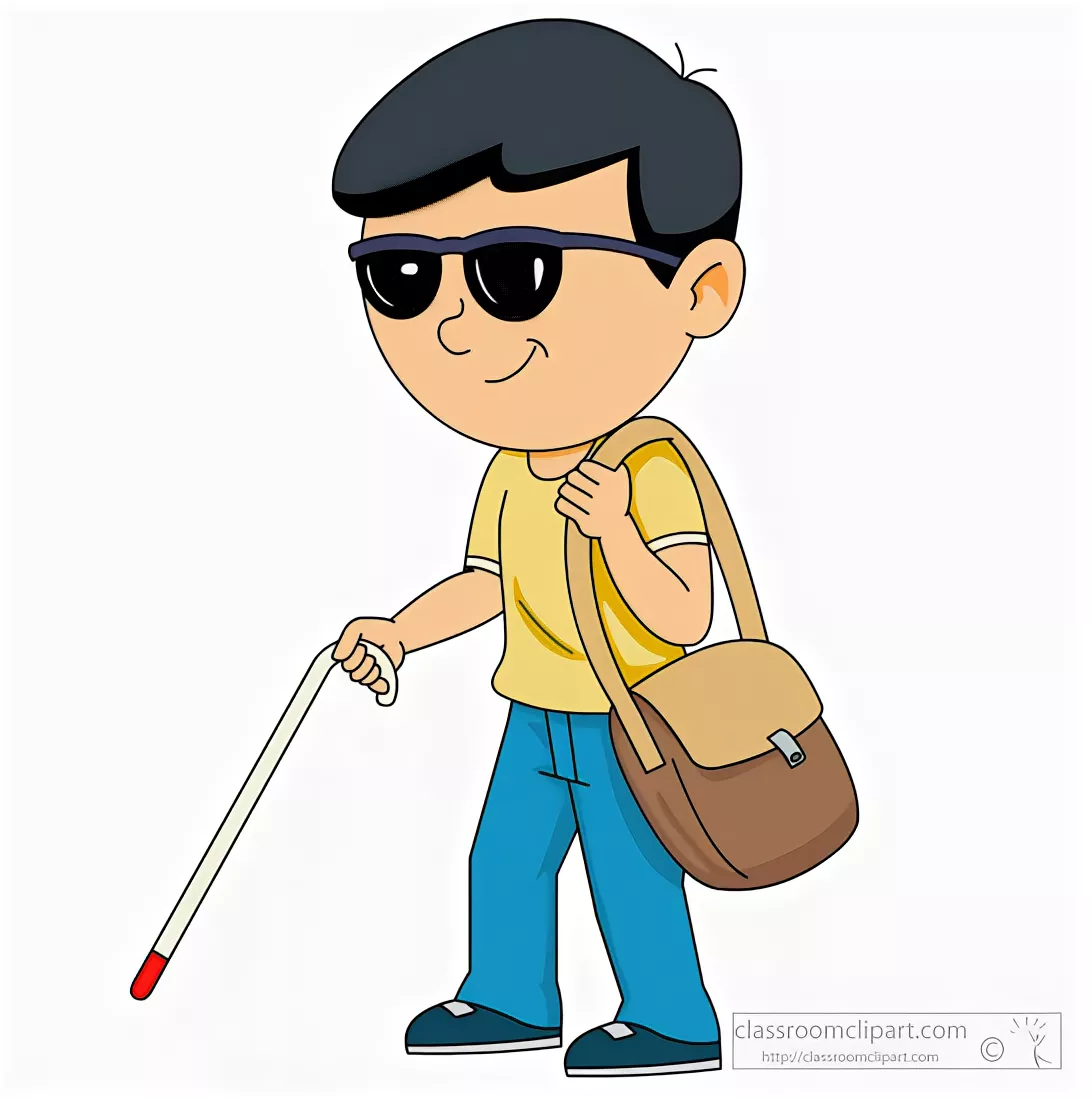 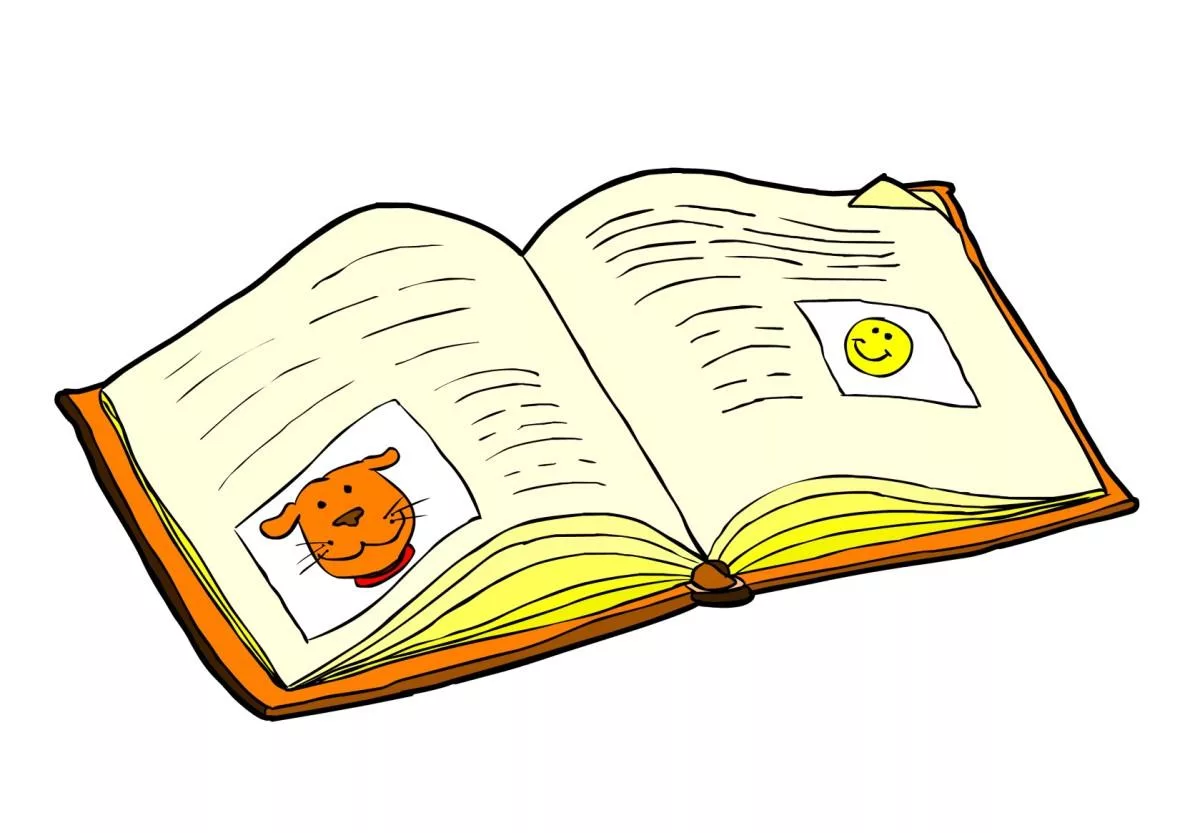 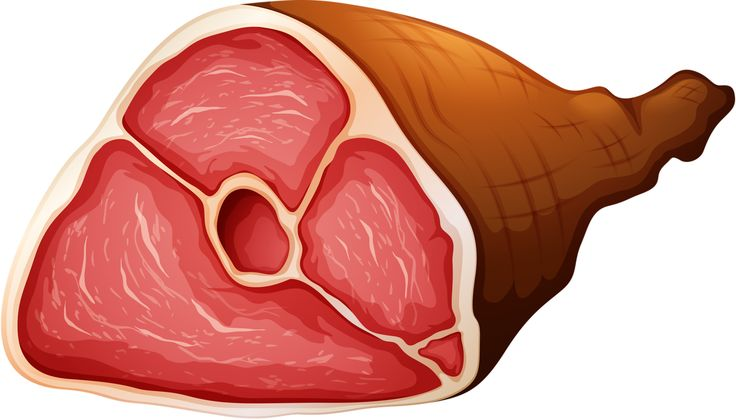 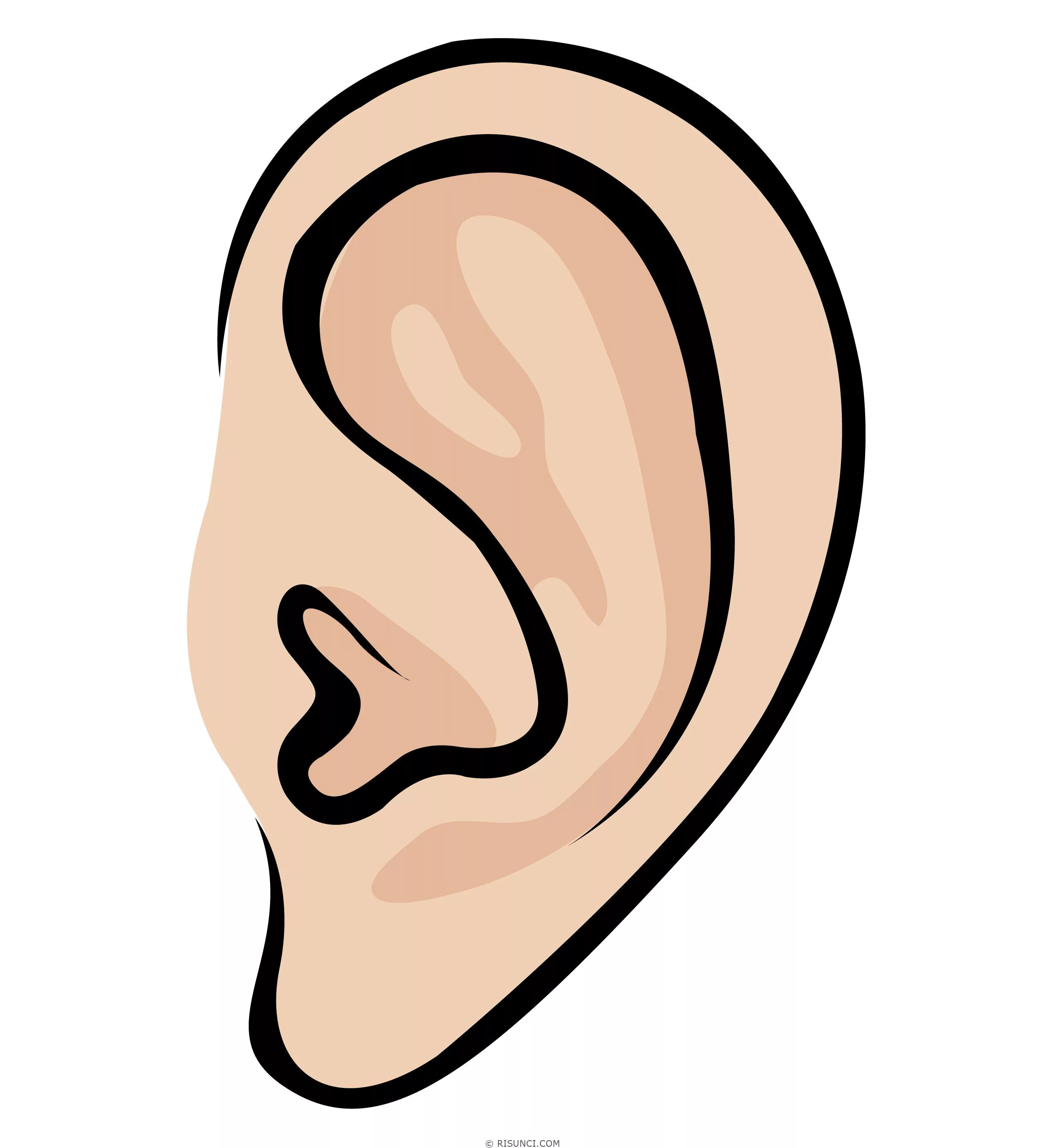 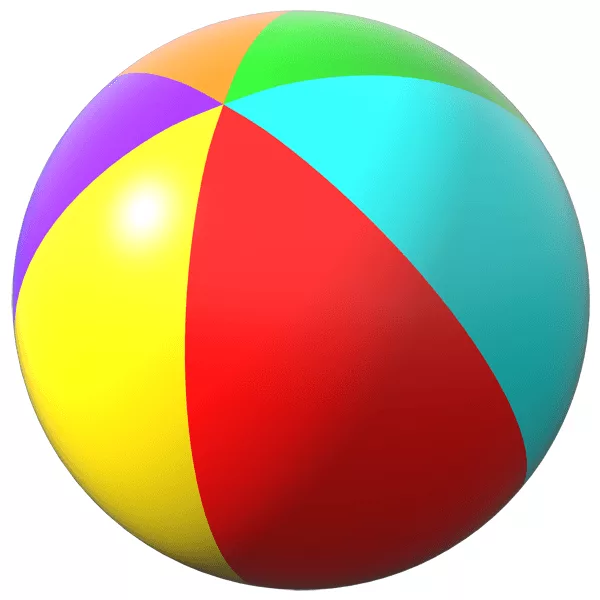 Использование коллажа в процессе развития связной речи позволяет решать одновременно несколько задач:
развивать навык установления ассоциативных связей
формировать навык составления описательного рассказа
развивать память
развивать представления об окружающей действительности
обогащать словарь детей
Результаты использования приемов мнемотехники
Спасибо за внимание!